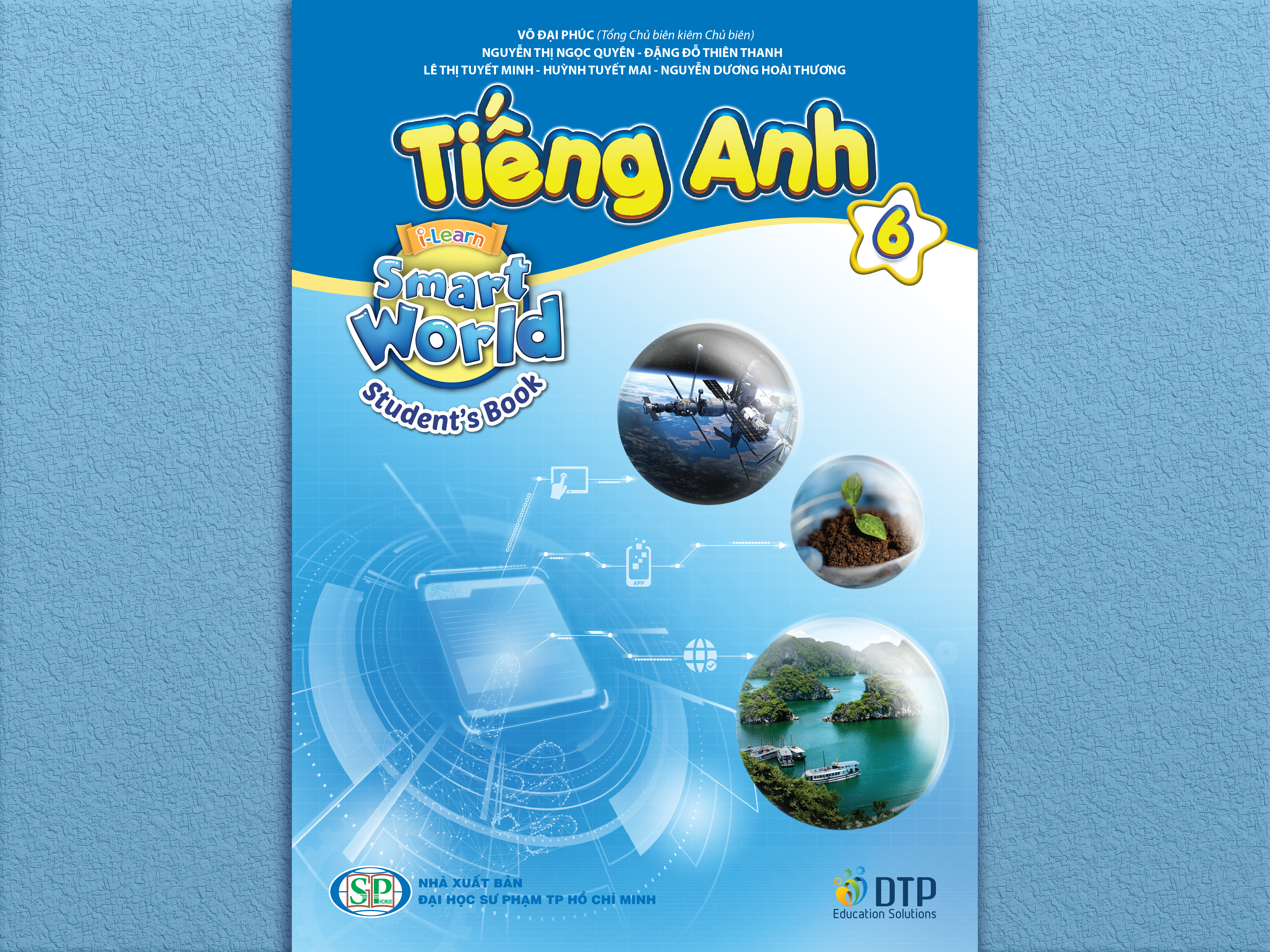 Lesson 1
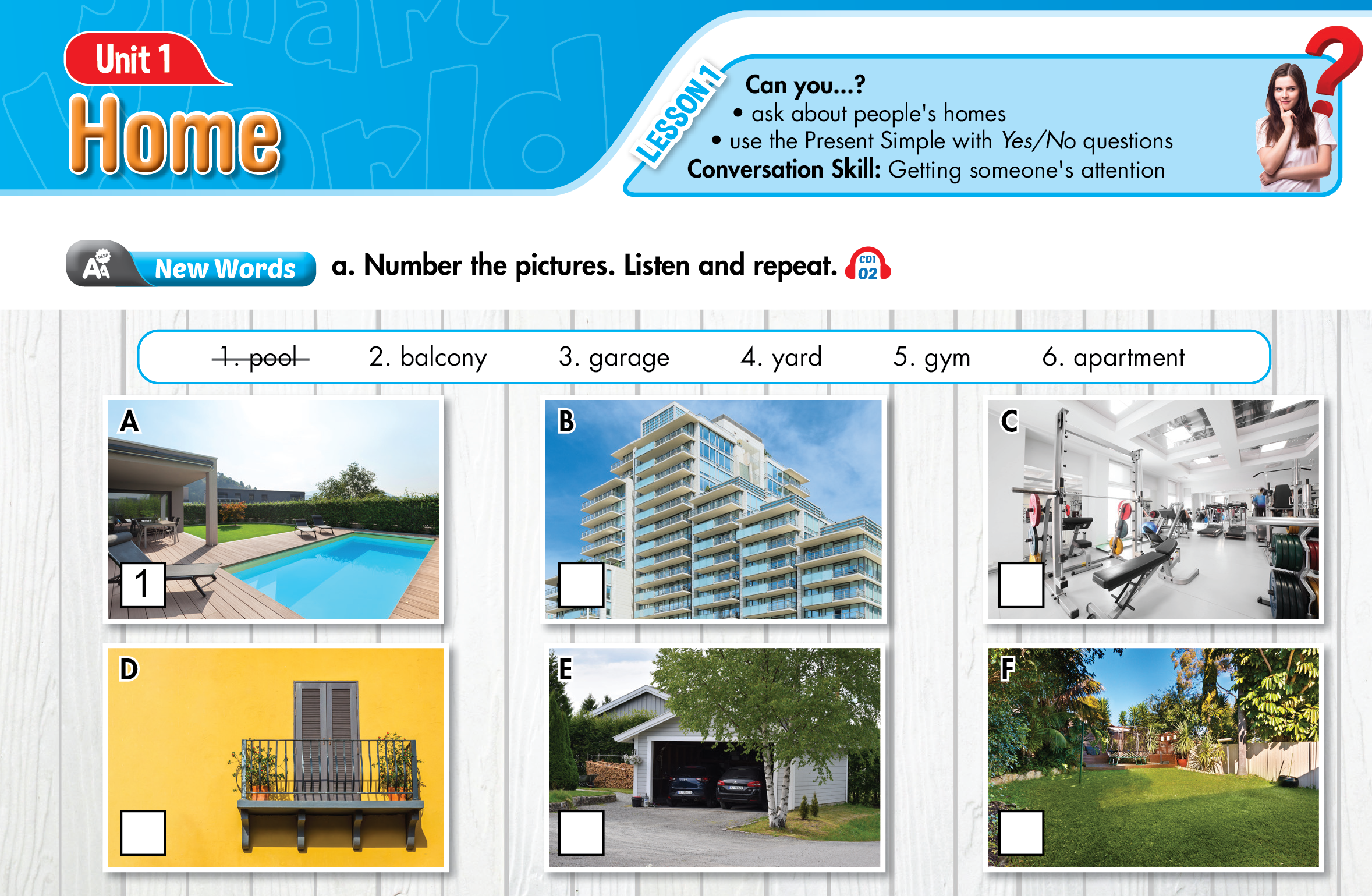 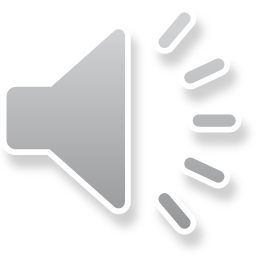 5
6
2
3
4
[Speaker Notes: Click on the words, they will move and match up with the pictures.]
Monday, September 6th, 2021
UNIT 1: HOME
Lesson 1
I. Vocabulary
: bể bơi
pool  (n)
balcony (n)
: ban công
garage  (n)
: nhà để xe ô tô
: sân
yard (n)
: phòng tập thể dục
gym (n)
: căn hộ
apartment (n)
Lesson 1
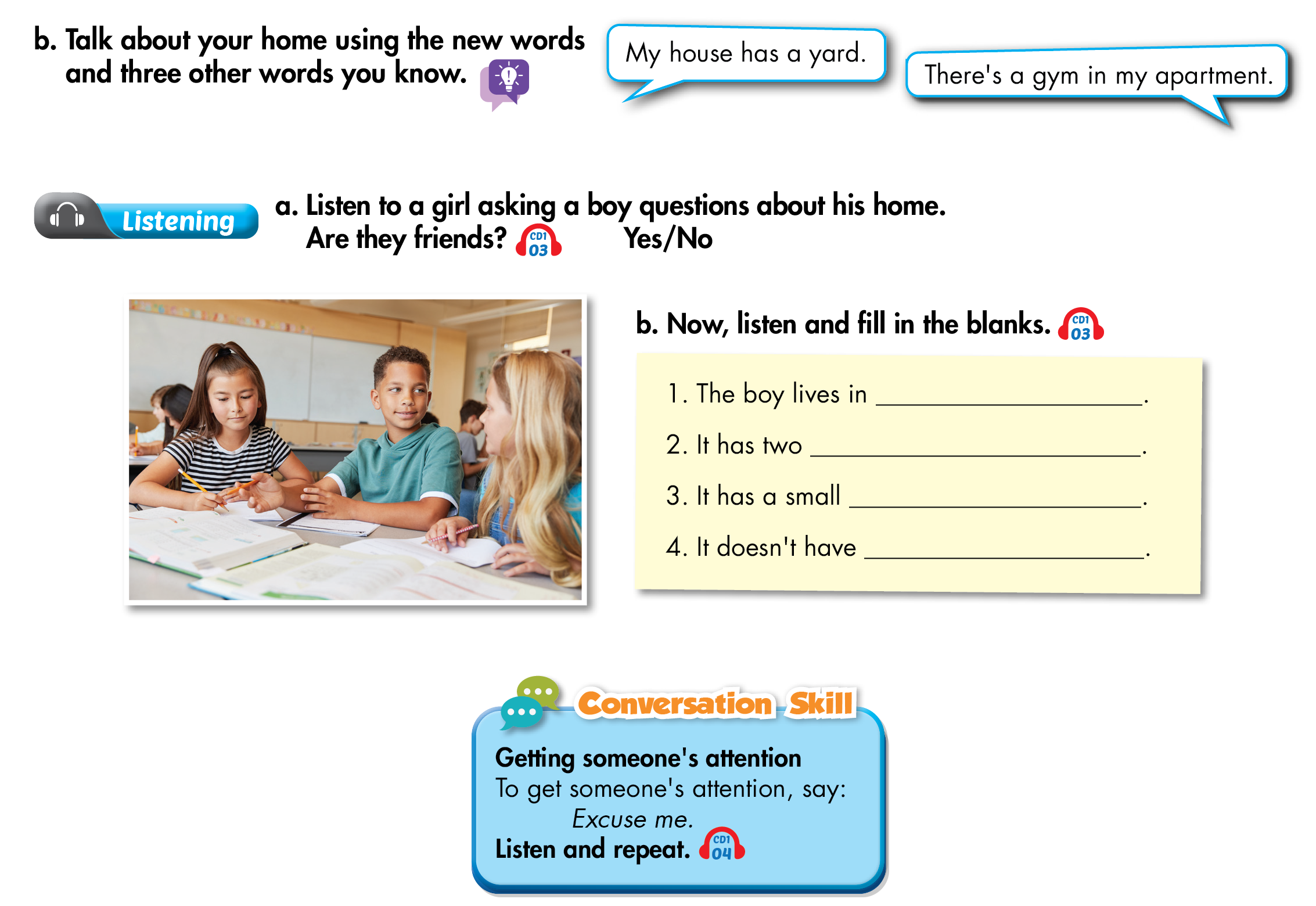 There is a ………. in my house.
My house has ………..
My house has a balcony.
There is a balcony in my house.
There is a yard in my house.
My house has a yard.
There are two yards in my house.
My house has two yards.
Lesson 1
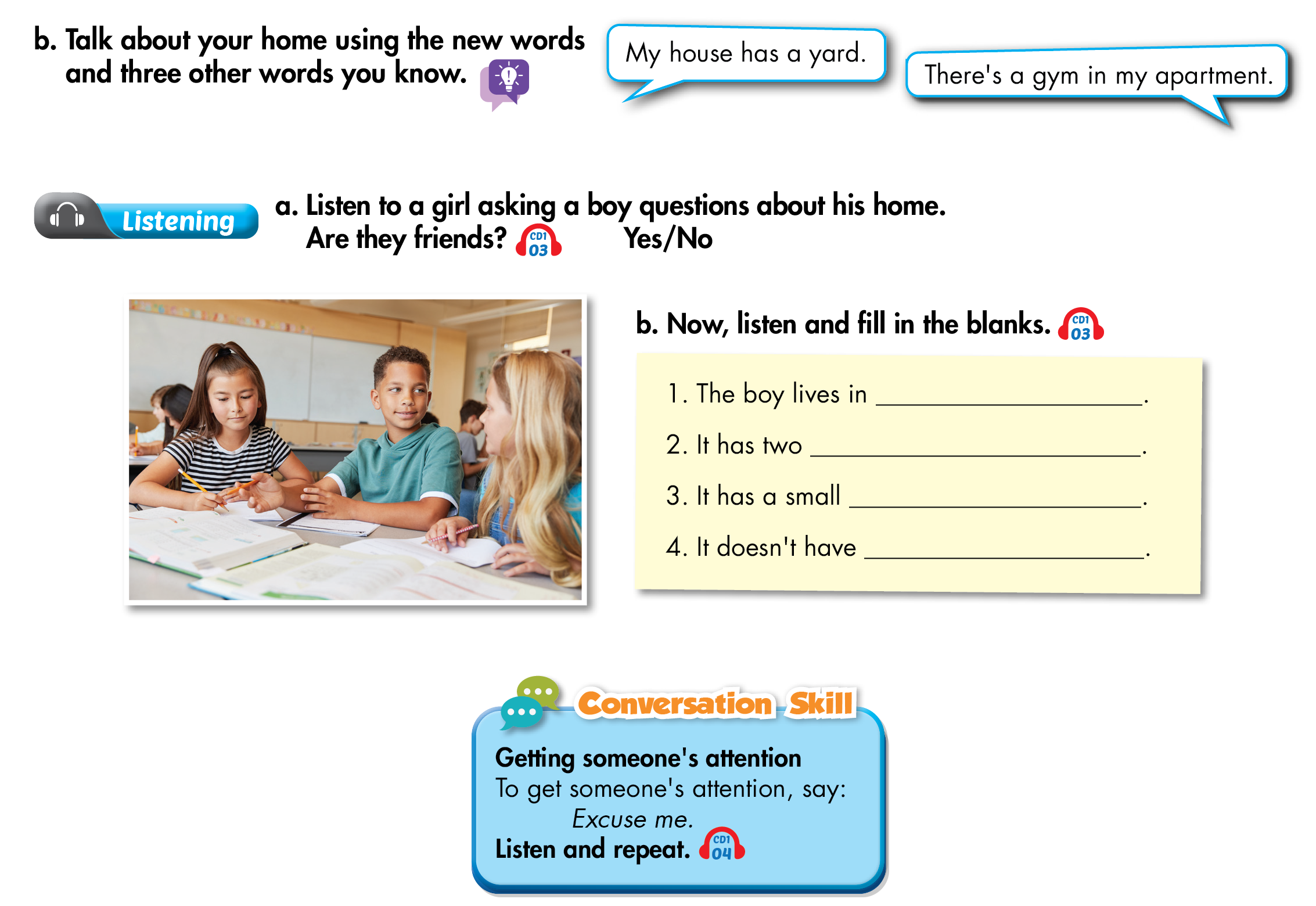 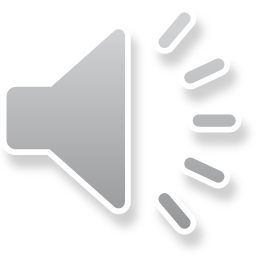 an apartment
bedrooms
pool
garage
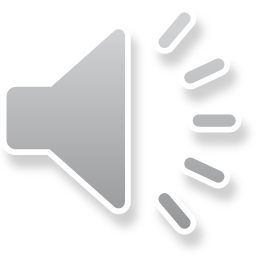 II. Grammar: THE PRESENT SIMPLE
I / You / We / They + V
He / She / It + Vs/es
+
Ex: I live in an apartment.
      She lives in an apartment.
I / you / we / they + don’t + V
He / she / it + doesn’t + V
-
Ex: They don’t live in a house.
      My house doesn’t have a pool.
Do + you / we / they + V ?
    Yes, I/ we/ they + do.
    No, I/ we/ they + don’t.
Does + he / she / it + V ? 
    Yes, he/ she/ it + does.
    No, he/ she/ it + doesn’t.
?
Ex: Do you live in a house?
		Yes, I do.
      Does she live in a house?
		No, she doesn’t.
NOTE:
have: dùng cho chủ từ là I/ you/ we/ they/ N số nhiều
has: he/ she/ it/ N số ít
Ex: I have a house.
       My house has a yard.
Lesson 1
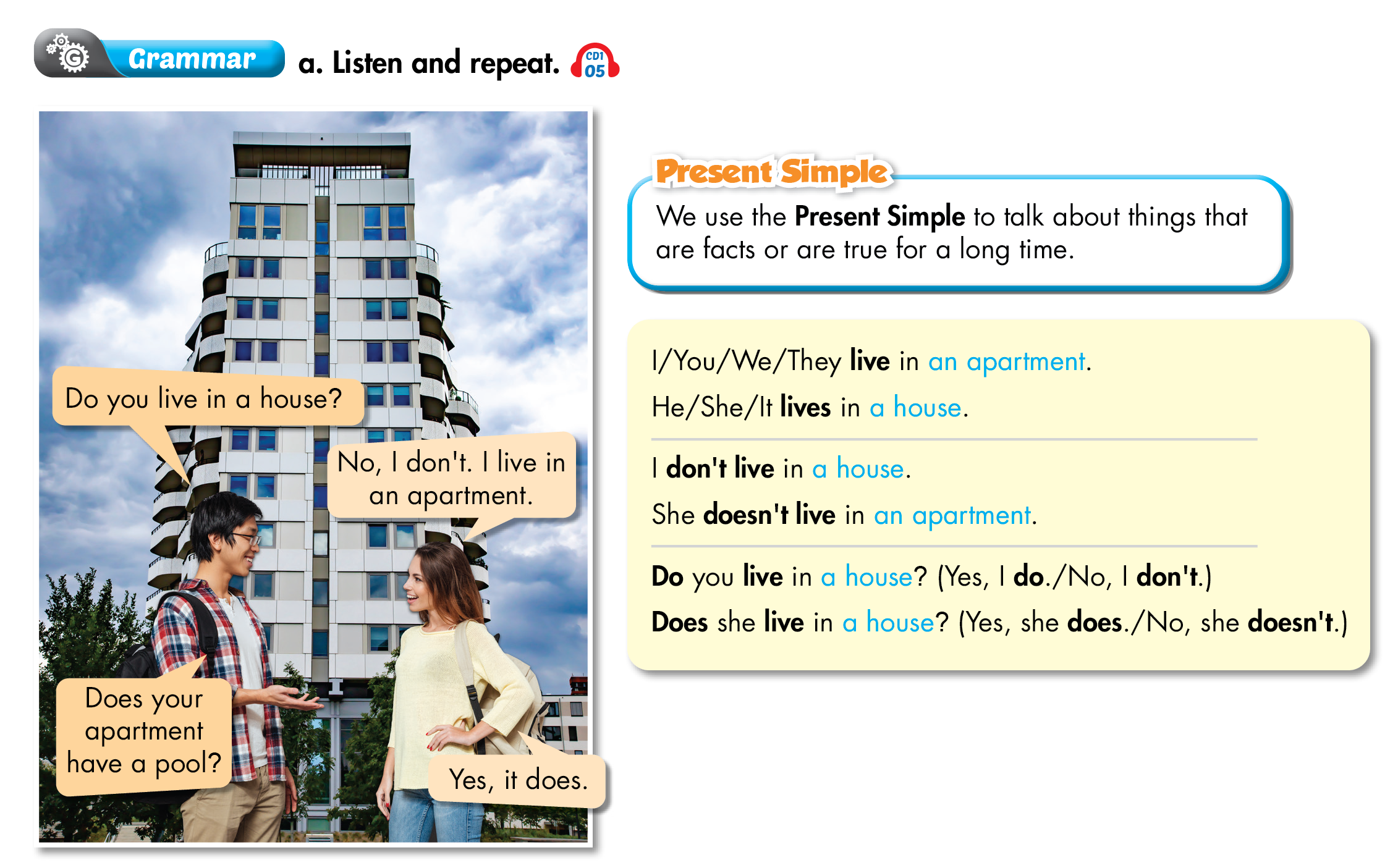 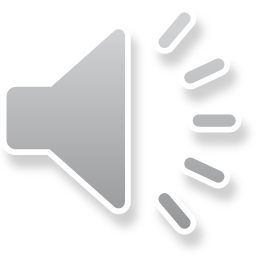 Lesson 1
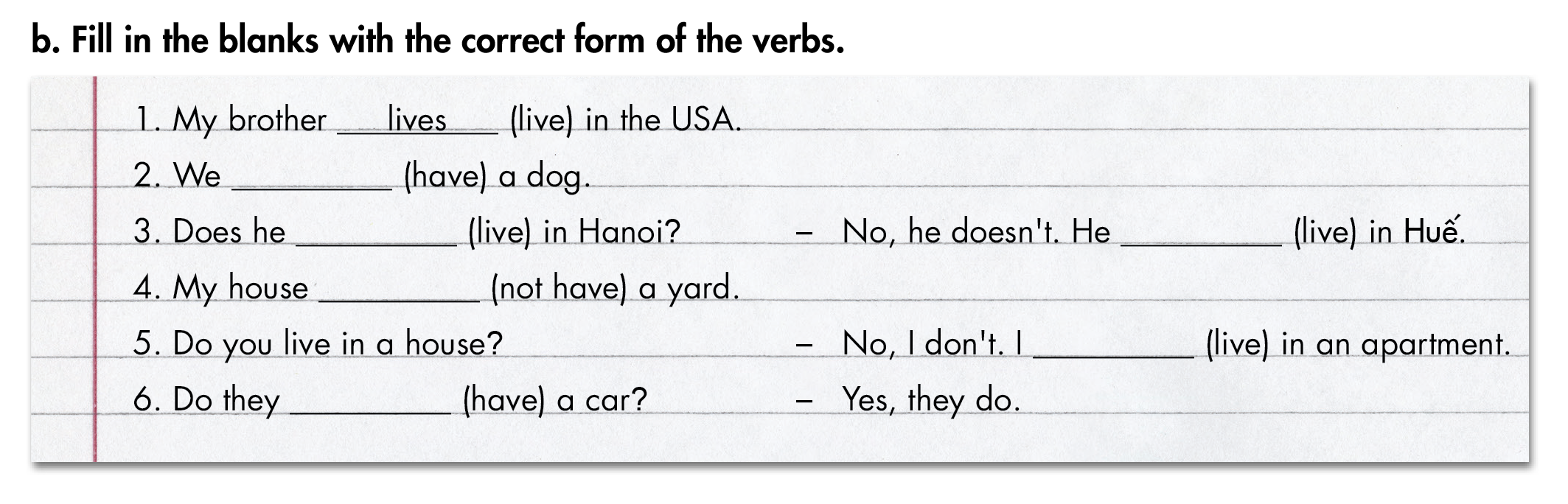 have
lives
live
doesn’t have
live
have
Lesson 1
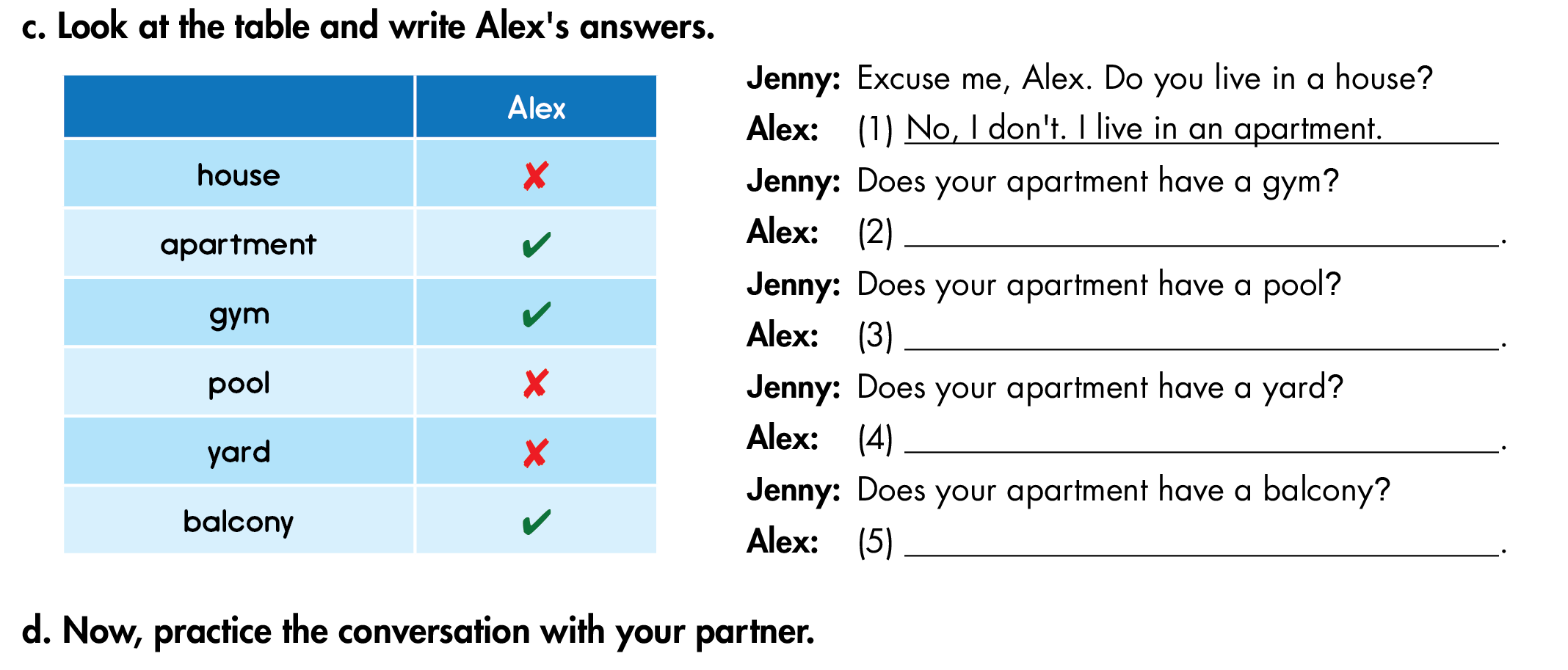 Yes, it does.
No, it doesn’t.
No, it doesn’t.
Yes, it does.
Lesson 1
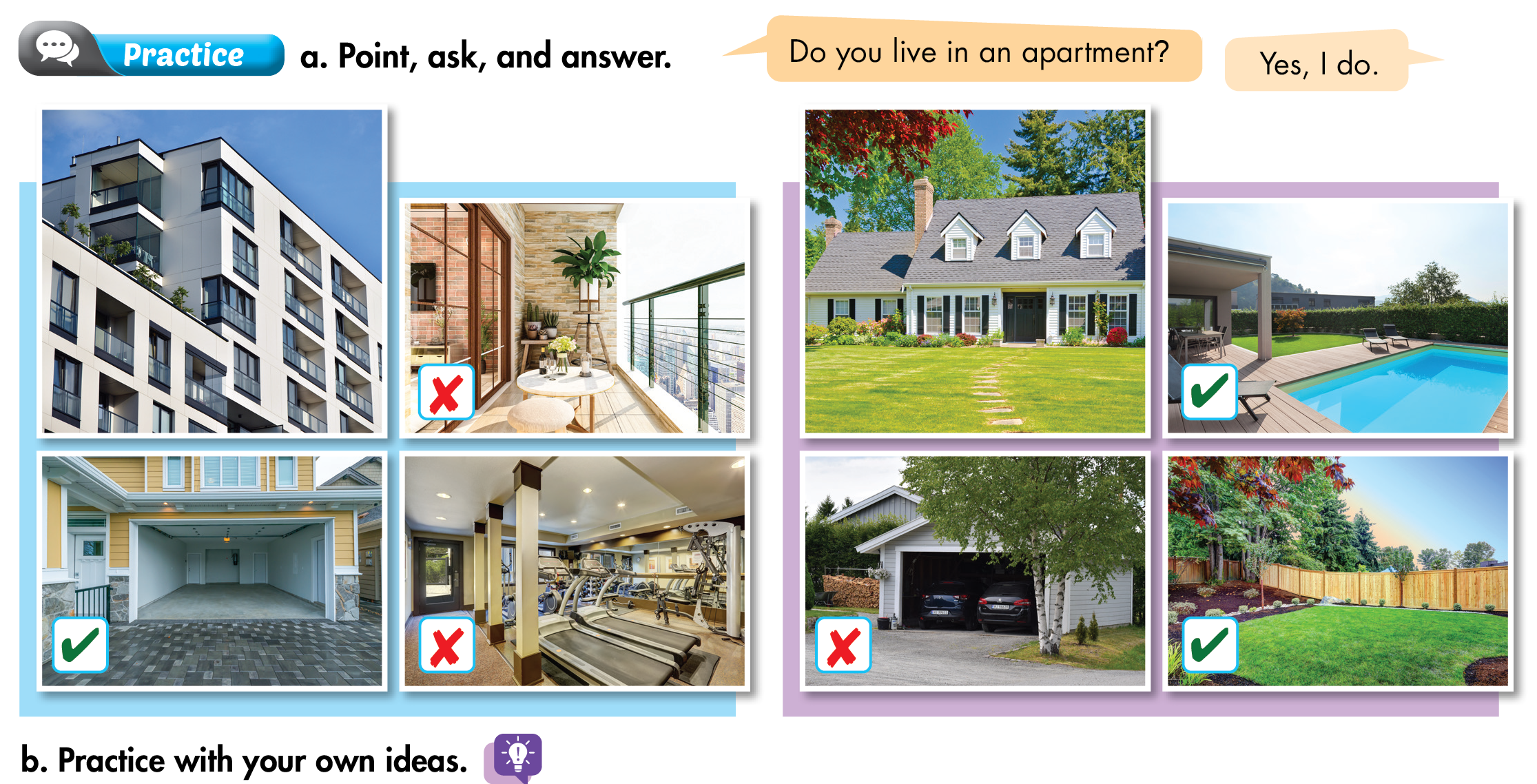 A
B
Do you live in a/an……..?
 Yes, I do./ No, I don’t.
Does your apartment/ house have ……..?
 Yes, it does./ No, it doesn’t.
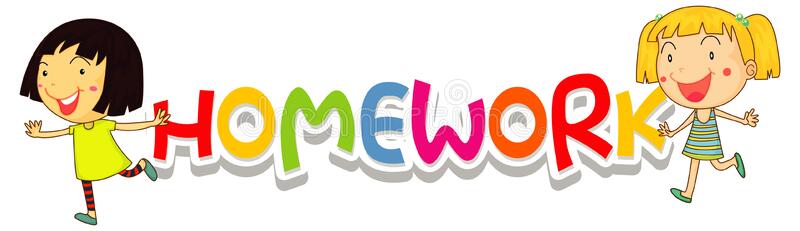 I. Học thuộc Vocabulary.
II. Write 5 sentences about your house. 
(Viết 5 câu miêu tả ngôi nhà của bản thân.) 
- My house has ........................
- My house has ........................
- There is a/ an.....................................in my house.
- There are ..........................................in my house.  
- It doesn’t have ...................................
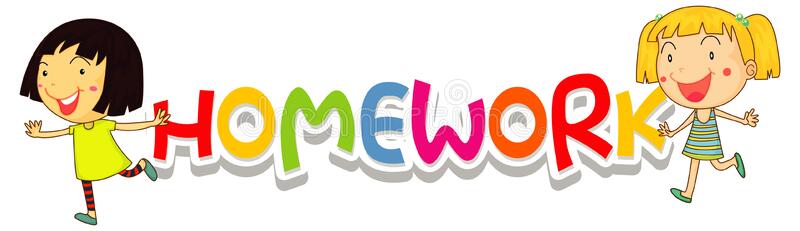 III. Sắp xếp các từ sau thành câu hoàn chỉnh:
they/ car/ Do/ a/ have?
 Do they have a car?
2.  lives/ She/ apartment/ an/ in.
3.  have/ your/ Does/ house/ balcony/ a?
4.  live/ Alex/ in/ Does/ a/ house?
5.  Lan/ live/ and/ her family/ Hanoi/ in.
6.  house/ has/ My/ pool/ a.
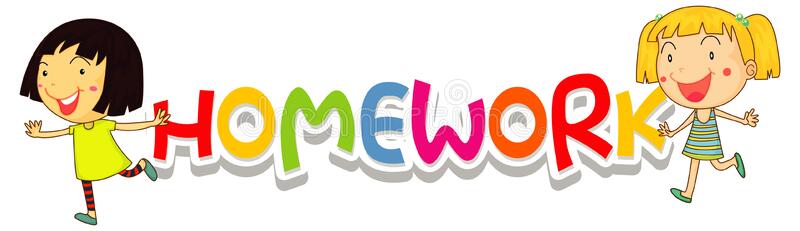 IV. Tìm và sửa lỗi sai trong các câu sau:
I doesn’t live in a house. 
Do Tom live in an apartment?
My house don’t have a yard.
Do you haves a dog?
They lives in Ho Chi Minh City.
My brother live in Hanoi.
 don’t
______